23б. Углы, расстояния, площадь
[Speaker Notes: В режиме слайдов ответы появляются после кликанья мышкой]
Угол между прямыми
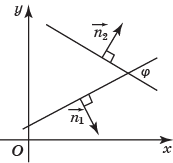 [Speaker Notes: В режиме слайдов ответы появляются после кликанья мышкой]
Упражнение 1
Найдите угол между прямыми, заданными уравнениями: а) x + y + 1 = 0, x - y - 1 = 0; б) x + 2y – 1 = 0, 2x – y + 3 = 0.
Ответ: а), б) 90о.
[Speaker Notes: В режиме слайдов ответы появляются после кликанья мышкой]
Упражнение 2
Найдите косинус угла между прямыми, заданными уравнениями: а) x + y + 1 = 0, 3x – 4y + 5 = 0; б) x + 2y – 1 = 0, x – 3y – 5 = 0.
[Speaker Notes: В режиме слайдов ответы появляются после кликанья мышкой]
Расстояние от точки до прямой
Выведем формулу для расстояния h от точки A1(x1, y1) до прямой, заданной уравнением ax + by + c = 0.
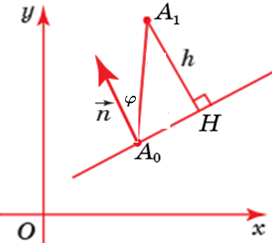 [Speaker Notes: В режиме слайдов ответы и решения появляются после кликанья мышкой]
Упражнение 1
Найдите расстояние от точки O(0, 0) до прямой, заданной уравнением: а) x + y = 1; б) 3x + 4y = 5.
б) 1.
[Speaker Notes: В режиме слайдов ответы и решения появляются после кликанья мышкой]
Упражнение 2
Найдите расстояние от точки A(3, –1) до прямой, заданной уравнением: а) 3x + 4y – 12 = 0; б) y = x.
Ответ: а) 1,4;
[Speaker Notes: В режиме слайдов ответы появляются после кликанья мышкой]
Упражнение 3
Напишите уравнение прямой, проходящей через точку A0(1, 2), касающуюся окружности, заданной уравнением x2 + y2 = 1.
[Speaker Notes: В режиме слайдов ответы появляются после кликанья мышкой]
Расстояние между двумя параллельными прямыми
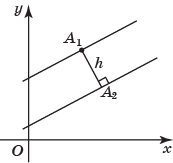 [Speaker Notes: В режиме слайдов ответы и решения появляются после кликанья мышкой]
Упражнение
Найдите расстояние между двумя параллельными прямыми, заданными уравнениями: а) x + y = 1, x + y = 2; б) 3x + 4y = 5, 3x + 4y = 10.
[Speaker Notes: В режиме слайдов ответы и решения появляются после кликанья мышкой]
Площадь параллелограмма
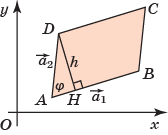 [Speaker Notes: В режиме слайдов ответы и решения появляются после кликанья мышкой]
Упражнение 1
Найдите площадь параллелограмма ABCD, для которого A(0, 0), B(3, 1), C(4, 3).
Ответ: 5.
[Speaker Notes: В режиме слайдов ответы появляются после кликанья мышкой]
Упражнение 2
Найдите площадь треугольника ABC, для которого: а) A(2, 1), B(5, 3), C(3, 4); б) A(1, -2), B(4, -1), C(2, 3).
Ответ: а) 3,5;
б) 7.
[Speaker Notes: В режиме слайдов ответы и решения появляются после кликанья мышкой]
Упражнение 3
Докажите, что площадь параллелограмма, вершины которого имеют целые координаты, выражается целым числом.
[Speaker Notes: В режиме слайдов ответы появляются после кликанья мышкой]
Площадь треугольника
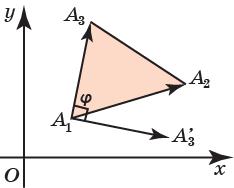 Предположим, что вершины треугольника расположены в направлении против часовой стрелки.
[Speaker Notes: В режиме слайдов ответы и решения появляются после кликанья мышкой]
[Speaker Notes: В режиме слайдов ответы появляются после кликанья мышкой]
Площадь выпуклого многоугольника
Рассмотрим выпуклый многоугольник A1…An, вершины которого имеют координаты A1(x1, y1), … , An(xn, yn), расположенные так, что при обходе сторон многоугольника в порядке следования вершин, этот многоугольник находится слева.
Разобьём этот многоугольник на треугольники проведением диагоналей из вершины A1. Применим к каждому получившемуся треугольнику формулу площади. Получим
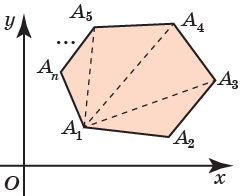 [Speaker Notes: В режиме слайдов ответы и решения появляются после кликанья мышкой]
Упражнение
Найдите площадь многоугольника, изображённого на рисунке.
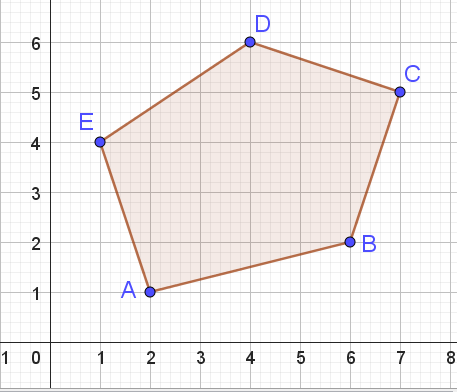 Ответ. 19,5.
[Speaker Notes: В режиме слайдов ответы появляются после кликанья мышкой]
Площадь невыпуклого многоугольника
Найдите площадь многоугольника, изображённого на рисунке.
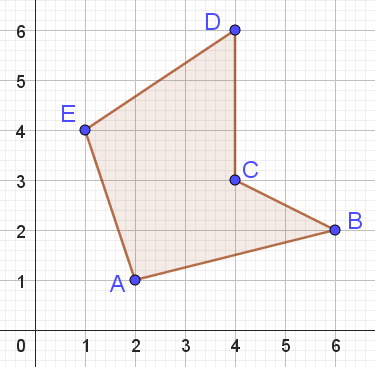 Ответ. 11,5.
[Speaker Notes: В режиме слайдов ответы и решения появляются после кликанья мышкой]
Площадь многоугольной фигуры
Многоугольной фигурой будем называть фигуру, составленную из конечного числа треугольников так, что любые два треугольника или не имеют общих точек, или имеют общую вершину, или имеют общую сторону. 
	Ясно, что выпуклый многоугольник является многоугольной фигурой. На рисунке приведены примеры многоугольных фигур, не являющиеся многоугольниками.
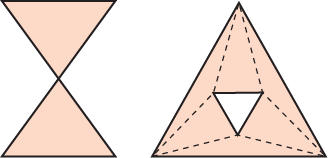 [Speaker Notes: В режиме слайдов ответы и решения появляются после кликанья мышкой]
Упражнение
Найдите площадь многоугольной фигуры, изображённой на рисунке.
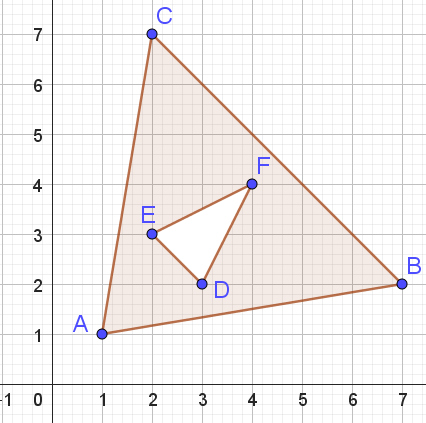 Ответ. 16.
[Speaker Notes: В режиме слайдов ответы появляются после кликанья мышкой]